2 Halterungen individueller Abstand
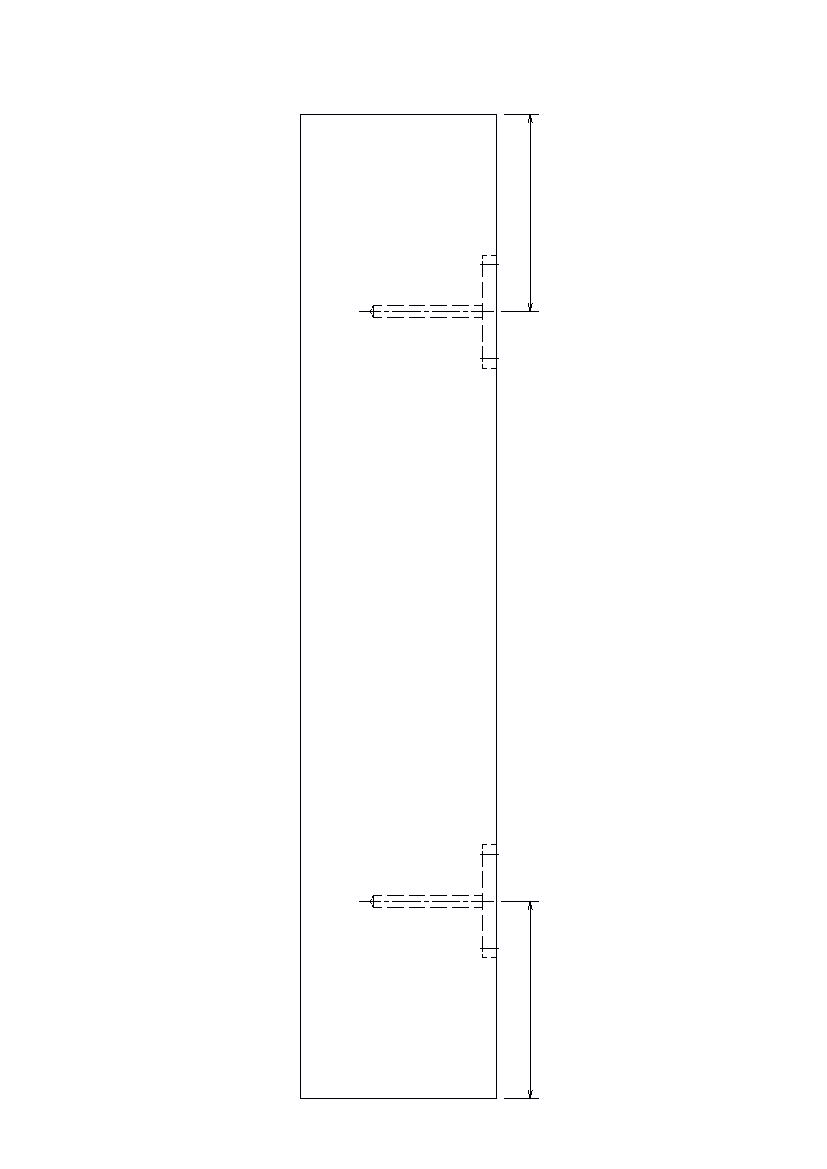 Draufsicht
130 mm
130 mm